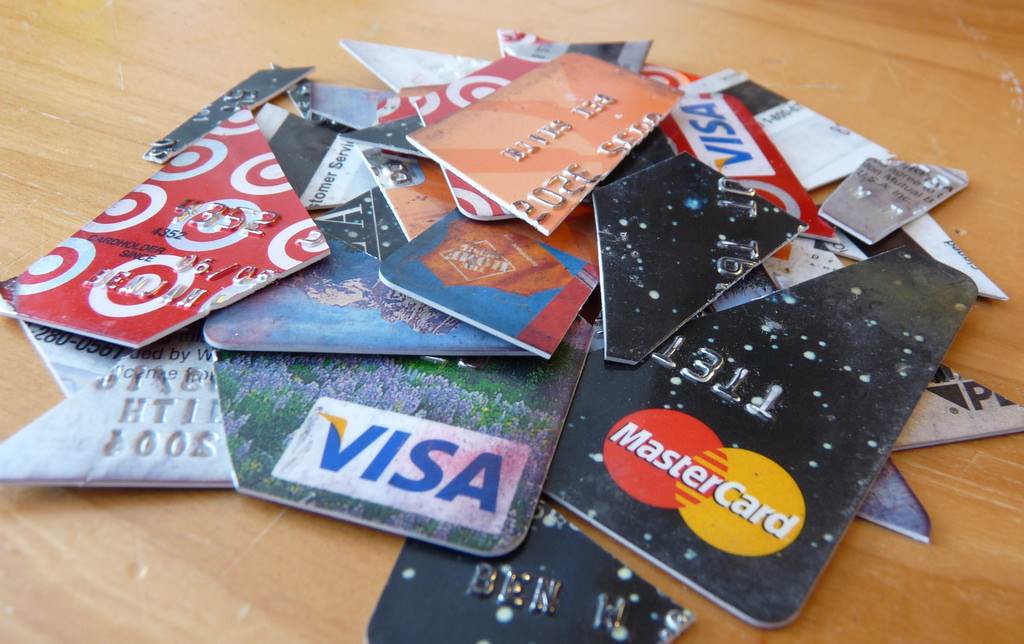 Credit Card Fees
Credit Card Interest Rates
Annual Percentage Rate (APR)
Cash Advance Interest Rate
The card’s interest charge for cash advances

A cash advance means you can charge the card and receive physical cash

Most cards charge a higher interest rate for cash advances than for purchases
The card’s interest charge, expressed as a yearly rate

Example: 24% APR means you pay an interest rate of 2% per month

The interest rate applies to purchases
How to Calculate Credit Card Interest
https://www.youtube.com/watch?v=6KWEca6QVoc
Credit Card Fees
Annual Fee
Application Fee
A fee charged for the mere “privilege” of having the card

Sometimes an annual fee will apply if you don’t use the card for at least a few charges during the year
A fee charged to open an account

Account opening fees cannot exceed 25% of the initial credit limit
Credit Card Fees
Transfer Balance Fee
Cash Advance Fee
Charge for transferring the balance from one credit card
Charged for cash advances

Usually charged as a percentage of the cash advance (example: 3%)
Credit Card Fees
Late Fee
Over-Limit Fee
Fee charged if your payment is late

Your due date is the same day each month

You must at least “post” a payment by the due date

Use auto pay to avoid late fees
Fee charged for going over your credit limit

The over-limit fee will continue to be charged every billing cycle when the balance owed exceeds the credit limit
Pay Your Entire Balance Every Month!
Do NOT carry a credit card balance from month to month

Paying off your entire balance is the ONLY way to avoid paying interest

Paying interest = throwing money in the trash!

Only use a credit card to purchase something you could write a check for in the same moment
THE BEST WAY TO BUILD YOUR CREDIT SCORE IS TO OPEN 1 CREDIT CARD, DESIGNATE ONE USE FOR IT, AND PAY IT OFF IMMEDIATELY AFTER YOU USE IT
Why Even Bother Having a Credit Card?
Builds your credit score

You can earn “rewards” – cashback, free air travel, discounts, etc.

In case of emergency – debit card doesn’t work or is lost
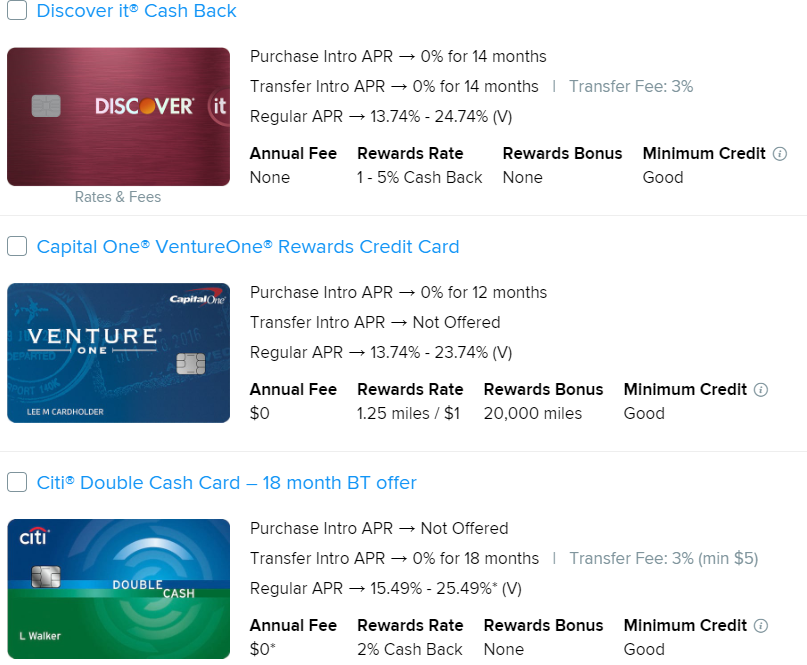 Credit Card Rewards
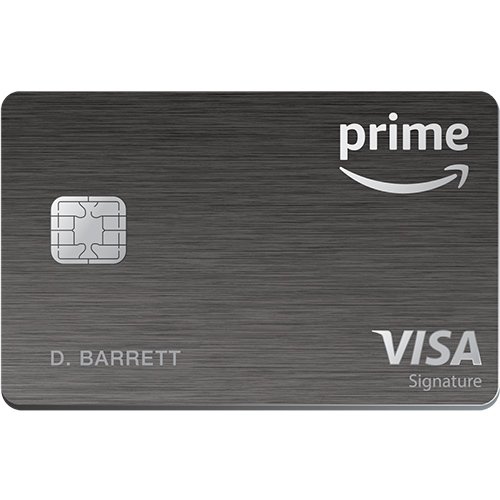 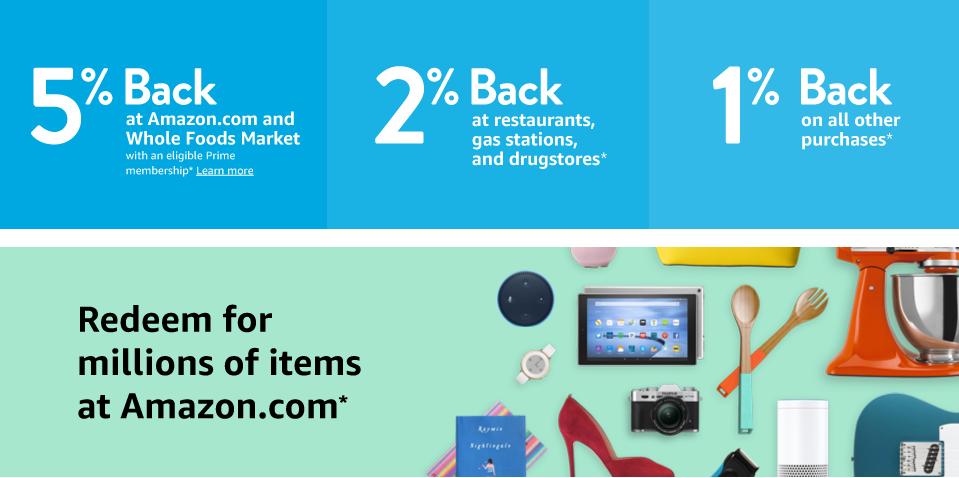 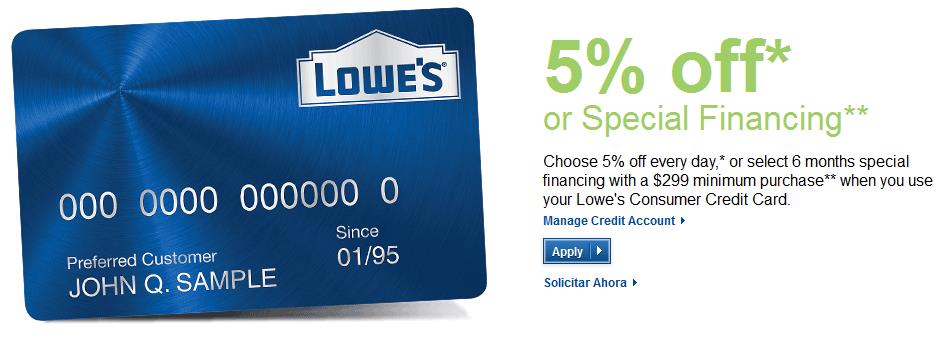 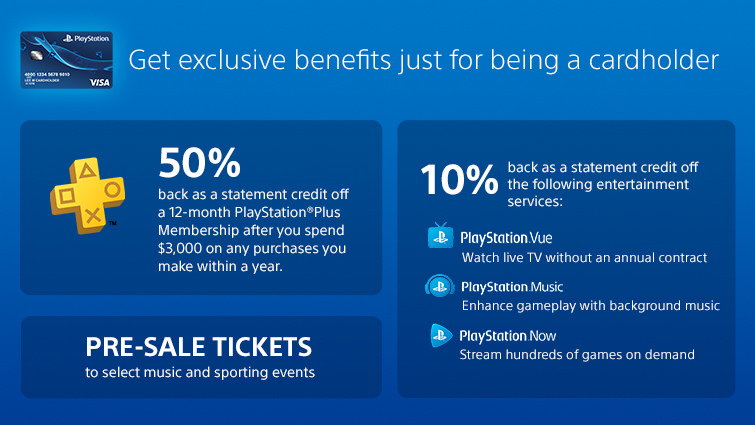 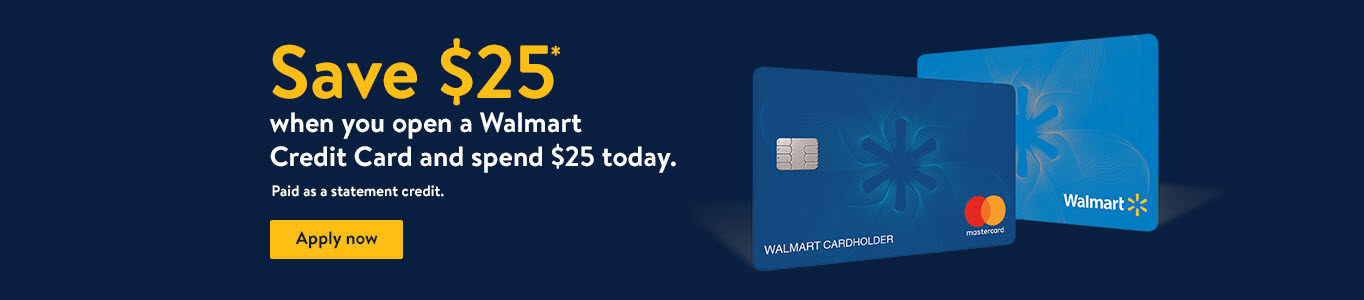 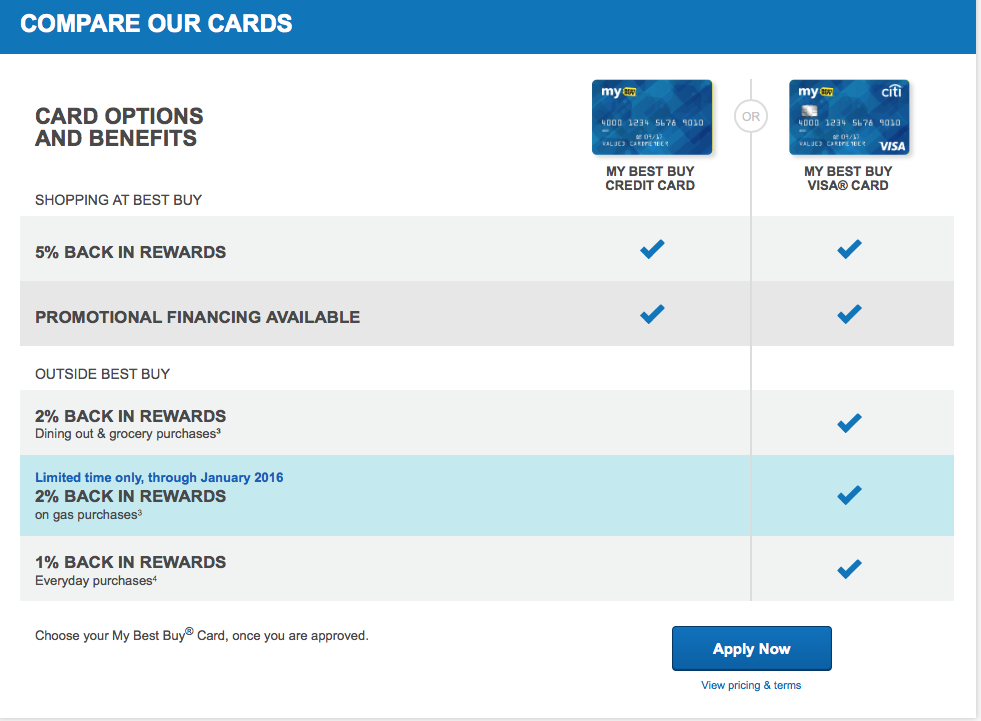 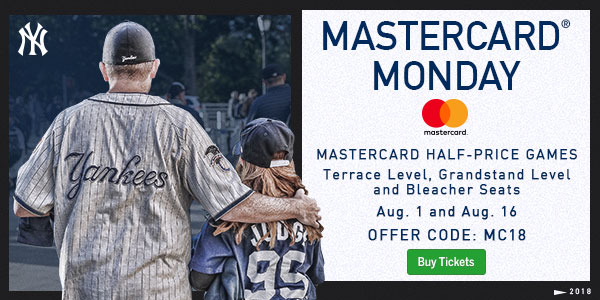